Εξόρυξη γνώσης από Βάσεις Δεδομένων και τον Παγκόσμιο Ιστό
Ενότητα # 3: Supervised learning 
Διδάσκων: Μιχάλης Βαζιργιάννης
Τμήμα: Προπτυχιακό Πρόγραμμα Σπουδών “Πληροφορικής”
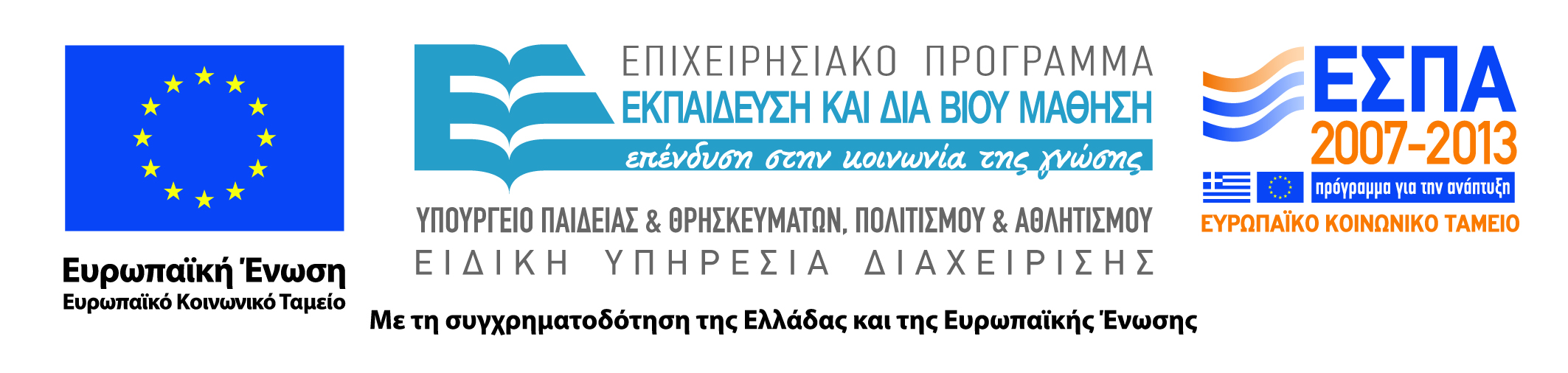 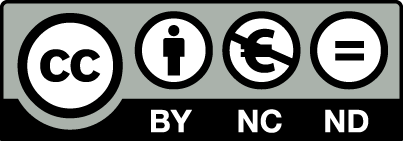 Χρηματοδότηση
Το παρόν εκπαιδευτικό υλικό έχει αναπτυχθεί στα πλαίσια του εκπαιδευτικού έργου του διδάσκοντα.
Το έργο «Ανοικτά Ακαδημαϊκά Μαθήματα στο Οικονομικό Πανεπιστήμιο Αθηνών» έχει χρηματοδοτήσει μόνο τη αναδιαμόρφωση του εκπαιδευτικού υλικού. 
Το έργο υλοποιείται στο πλαίσιο του Επιχειρησιακού Προγράμματος «Εκπαίδευση και Δια Βίου Μάθηση» και συγχρηματοδοτείται από την Ευρωπαϊκή Ένωση (Ευρωπαϊκό Κοινωνικό Ταμείο) και από εθνικούς πόρους.
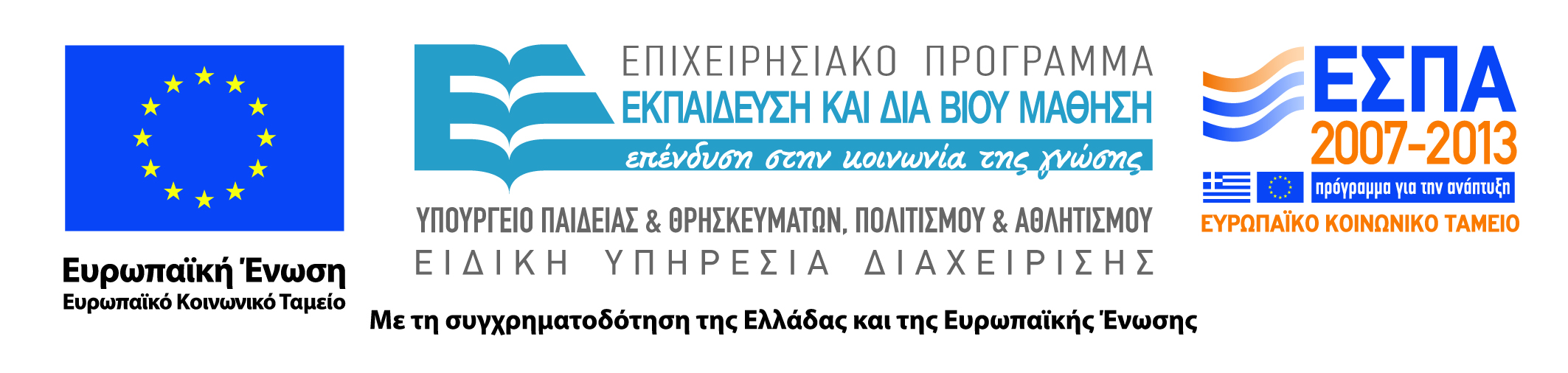 2
Άδειες Χρήσης
Το παρόν εκπαιδευτικό υλικό υπόκειται σε άδειες χρήσης Creative Commons. 
Οι εικόνες προέρχονται … .
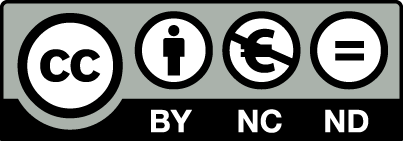 3
Σκοποί ενότητας
Εισαγωγή και εξοικείωση με τις μεθόδους k-nn, regression, logistic regression, decision trees.
4
Περιεχόμενα ενότητας
Introduction to supervised learning	
Regression  
Naïve Bayes
K-nn
Decision Trees
Regression re-visited
5
Introduction to supervised learning
Μάθημα: Εξόρυξη γνώσης από Βάσεις Δεδομένων και τον Παγκόσμιο Ιστό
Ενότητα # 3: Supervised learning 
Διδάσκων: Μιχάλης Βαζιργιάννης
Τμήμα: Προπτυχιακό Πρόγραμμα Σπουδών “Πληροφορικής”
Prediction..
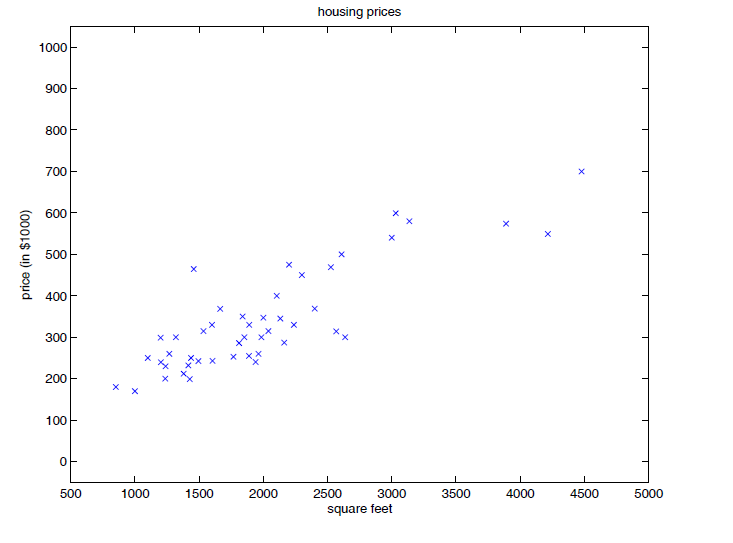 Can we predict the price of a house based on its size (suface in m^2)  ?
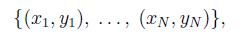 Prediction..
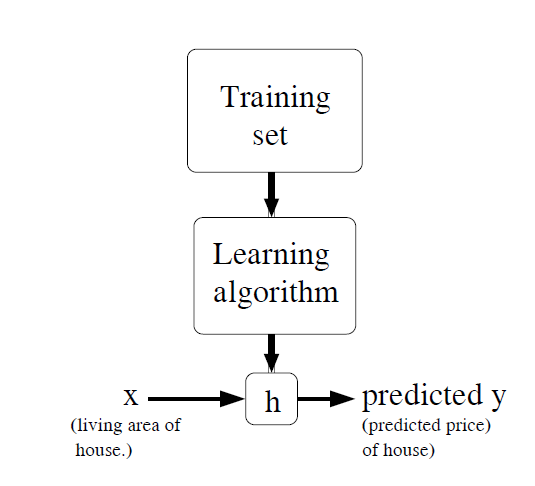 y continuous value: prediction
 y  discrete value: classification
Prediction..
x(i): “input” variables (input features)
y(i): “output” or target variable that we are trying to predict
A pair (x(i), y(i)) is called a training example, 
The training set - a list of m training examples {(x(i), y(i)); i =1, . . . ,m}—is called a training set. 
X : space of input values, Y : output values. 
The supervised learning problem: 
given a training set, 
learn a function h : X → Y so that h(x) is a “good” predictor for the corresponding value of y. 
For historical reasons, this function h is called a hypothesis.
Classes of classifiers
Class-conditional/probabilistic, based on p( x | ck ), 
Naïve Bayes (simple, but often effective in high dimensions)
Parametric generative models, e.g., Gaussian (can be effective in low-dimensional problems: leads to quadratic boundaries in general)

Regression-based, p( ck | x )  directly
Logistic regression: simple, linear in “odds” space
Neural network: non-linear extension of logistic, can be difficult to work with

Discriminative models, focus on locating optimal decision boundaries
Linear discriminants, perceptrons: simple, sometimes effective
Support vector machines: generalization of linear discriminants, can be quite effective, computational complexity is an issue
Nearest neighbor: simple, can scale poorly in high dimensions
Decision trees: “swiss army knife”, often effective in high dimensionis
Regression
Μάθημα: Εξόρυξη γνώσης από Βάσεις Δεδομένων και τον Παγκόσμιο Ιστό
Ενότητα # 3: Supervised learning 
Διδάσκων: Μιχάλης Βαζιργιάννης
Τμήμα: Προπτυχιακό Πρόγραμμα Σπουδών “Πληροφορικής”
Regression
Aims at fitting a line to a set of observations 
                        there is a straight line y = ax +b.
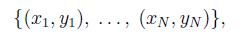 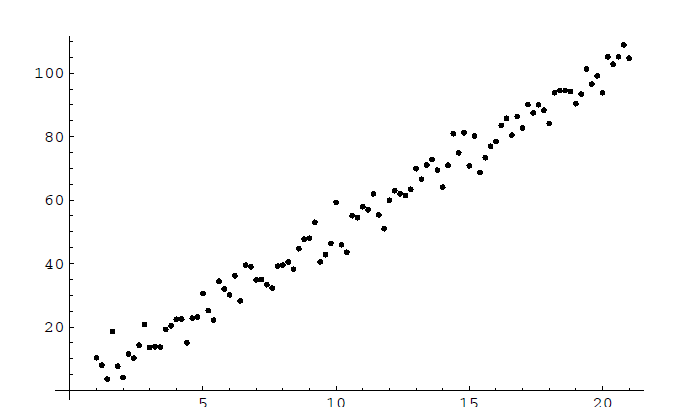 Regression
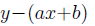 the individual point error is:


thus the error set is: 


the total error is: 











--------------------------------------------------------------------------------------------------------------------------------------------------
Based on notes at: http://www.williams.edu/go/math/sjmiller/public_html/BrownClasses/54/handouts/MethodLeastSquares.pdf
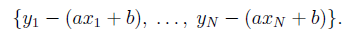 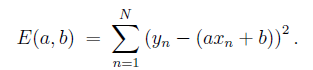 Least Squares method
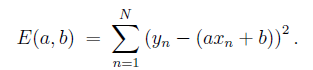 The objective is to minimize
Thus to find values α, b such that:

Differentiation leads to:
     (proof?)
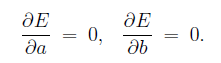 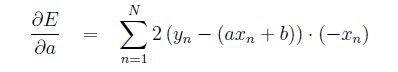 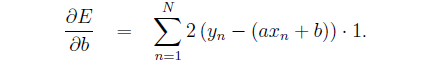 Least Squares method
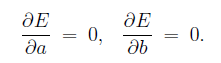 Thus setting
Leads to:



Or equivalently:
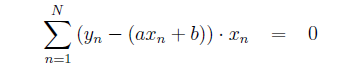 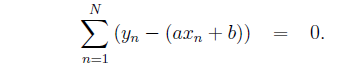 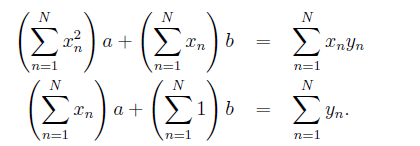 Least Squares method
Or equivalently:



Implying:
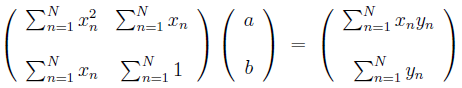 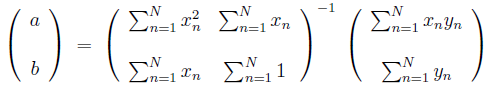 Least Squares method
Solution exists only if                              is invertible

- i.e. if it determinant is not 0 – prove it!
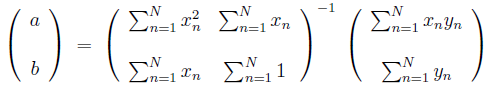 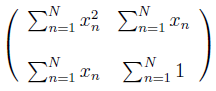 Least Squares method
The method is generalized in a straight forward way: 
Assume y = af(x) + bg(x) then the respective result is:




Exercise: Under what conditions is the matrix invertible?
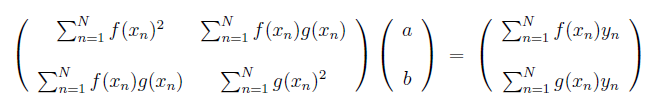 Naïve Bayes
Μάθημα: Εξόρυξη γνώσης από Βάσεις Δεδομένων και τον Παγκόσμιο Ιστό
Ενότητα # 3: Supervised learning 
Διδάσκων: Μιχάλης Βαζιργιάννης
Τμήμα: Προπτυχιακό Πρόγραμμα Σπουδών “Πληροφορικής”
Bayesian Classification: Why?
Probabilistic learning:  Calculate explicit probabilities for hypothesis, among the most practical approaches to certain types of learning problems
Incremental: Each training example can incrementally increase/decrease the probability that a hypothesis is correct.  Prior knowledge can be combined with observed data.
Probabilistic prediction:  Predict multiple hypotheses, weighted by their probabilities
Standard: Even when Bayesian methods are computationally intractable, they can provide a standard of optimal decision making against which other methods can be measured
Bayesian classification
The classification problem may be formalized using a-posteriori probabilities:
  P(C|X)  = prob. that the sample tuple 				X=<x1,…,xk> is of class C.

E.g. P(class=N | outlook=sunny,windy=true,…)

Idea: assign to sample X the class label C such that P(C|X) is maximal
Estimating a-posteriori probabilities
Bayes theorem:
P(C|X) = P(X|C)·P(C) / P(X)
P(X) is constant for all classes
P(C) = relative freq of class C samples
C such that P(C|X) is maximum = C such that P(X|C)·P(C) is maximum
Problem: computing P(X|C) is unfeasible!
Naïve Bayesian Classification
Naïve assumption: attribute independence
P(x1,…,xk|C) = P(x1|C)·…·P(xk|C)
If i-th attribute is categorical:P(xi|C) is estimated as the relative freq of samples having value xi as i-th attribute in class C
If i-th attribute is continuous:
Real-valued variables discretized to create nominal versions
P(xi|C) is estimated thru a Gaussian density function

Computationally feasible in both cases
Generative probabilistic model with conditional independence assumption on p( x | ck ), i.e.                                p( x | ck ) = P p( xj | ck )

Typically used with nominal variables
(alternative is to model each p( xj | ck ) with a parametric model – less widely used)
Naïve Bayes Classifiers
Comments:
Simple to train (just estimate conditional probabilities for each feature-class pair)
Often works surprisingly well in practice
e.g., state of the art for text-classification, basis of many widely used spam filters
Feature selection can be helpful, e.g., information gain
Note that even if CI assumptions are not met, it may still be able to approximate the optimal decision boundaries (seems to happen in practice)
However…. on most problems can usually be beaten with a more complex model (plus more work)
Play-tennis example: estimating P(xi|C)
Play-tennis example: classifying X
An unseen sample X = <rain, hot, high, false>

P(X|p)·P(p) = P(rain|p)·P(hot|p)·P(high|p)·P(false|p)·P(p) = 3/9·2/9·3/9·6/9·9/14 = 0.010582
P(X|n)·P(n) = P(rain|n)·P(hot|n)·P(high|n)·P(false|n)·P(n) = 2/5·2/5·4/5·2/5·5/14 = 0.018286

Sample X is classified in class n (don’t play)
The independence hypothesis…
… makes computation possible
… yields optimal classifiers when satisfied
… but is seldom satisfied in practice, as attributes (variables) are often correlated.
Attempts to overcome this limitation:
Bayesian networks, that combine Bayesian reasoning with causal relationships between attributes
Decision trees, that reason on one attribute at the time, considering most important attributes first
K-nn
Μάθημα: Εξόρυξη γνώσης από Βάσεις Δεδομένων και τον Παγκόσμιο Ιστό
Ενότητα # 3: Supervised learning 
Διδάσκων: Μιχάλης Βαζιργιάννης
Τμήμα: Προπτυχιακό Πρόγραμμα Σπουδών “Πληροφορικής”
Linear Discriminant Classifiers
Linear Discriminant Analysis (LDA)
Earliest known classifier (1936, R.A. Fisher)
See section 10.4 for math details
Find a projection onto a vector such that means for each class (2 classes) are separated as much as possible (with variances taken into account appropriately)
Reduces to a special case of parametric Gaussian classifier in certain situations
Many subsequent variations on this basic theme (e.g., regularized LDA)

Other linear discriminants
Decision boundary =  (p-1) dimensional hyperplane in p dimensions
Perceptron learning algorithms (pre-dated neural networks)
Simple “error correction” based learning algorithms
SVMs: use a sophisticated “margin” idea for selecting the hyperplane
Nearest Neighbor Classifiers
kNN: select the k nearest neighbors to x from the training data and select the majority class from these neighbors

k is a parameter: 
Small k: “noisier” estimates, Large k: “smoother” estimates
Best value of k often chosen by cross-validation

Comments
Virtually assumption free
Interesting theoretical properties:          Bayes error < error(kNN) < 2 x Bayes error   (asymptotically)

Disadvantages
Can scale poorly with dimensionality: sensitive to distance metric
Requires fast lookup at run-time to do classification with large n
Does not provide any interpretable “model”
Local Decision Boundaries
Boundary? Points that are equidistant
between points of class 1 and 2
Note: locally the boundary is
(1) linear (because of Euclidean distance)
(2) halfway between the 2 class points
(3) at right angles to connector
1
2
Feature 2
1
2
?
2
1
Feature 1
Finding the Decision Boundaries
1
2
Feature 2
1
2
?
2
1
Feature 1
Finding the Decision Boundaries
1
2
Feature 2
1
2
?
2
1
Feature 1
Finding the Decision Boundaries
1
2
Feature 2
1
2
?
2
1
Feature 1
Overall Boundary = Piecewise Linear
Decision Region 
for Class 1
Decision Region 
for Class 2
1
2
Feature 2
1
2
?
2
1
Feature 1
Decision Trees
Μάθημα: Εξόρυξη γνώσης από Βάσεις Δεδομένων και τον Παγκόσμιο Ιστό
Ενότητα # 3: Supervised learning 
Διδάσκων: Μιχάλης Βαζιργιάννης
Τμήμα: Προπτυχιακό Πρόγραμμα Σπουδών “Πληροφορικής”
Decision Tree Classifiers
Widely used in practice
Can handle both real-valued and nominal inputs (unusual)
Good with high-dimensional data 

similar algorithms as used in constructing regression trees

historically, developed both in statistics and computer science
Statistics: 
Breiman, Friedman, Olshen and Stone, CART, 1984
Computer science:
Quinlan, ID3, C4.5 (1980’s-1990’s)
Entropy & Information gain
Entropy: measures the randomness of a statistical variable (or otherwise the information the variable carries)



Information gain is the change in entropy from a prior state to a state that takes some information as given:

		IG(Ex,a) = H(Ex) − H(Ex | a)
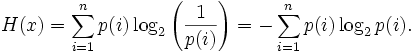 Information Gain (ID3/C4.5)
Select the attribute with the highest information gain
Assume there are two classes, P  and N
Let the set of examples S contain p elements of class P  and n elements of class N
The amount of information, needed to decide if an arbitrary example in S belongs to P  or N is defined as
Information Gain in Decision Tree Induction
Assume that using attribute A a set S will be partitioned into sets {S1, S2 , …, Sv}  
If Si contains pi examples of P and ni examples of N, the entropy, or the expected information needed to classify objects in all subtrees Si is



The encoding information that would be gained by branching on A
Attribute Selection by Information Gain Computation
Class P: buys_computer = “yes”
Class N: buys_computer = “no”
I(p, n) = I(9, 5) =0.940
Compute the entropy for age:
Hence


Similarly
Decision Tree Example
Debt
Income
Decision Tree Example
Debt
Income > t1
??
Income
t1
Decision Tree Example
Debt
Income > t1
t2
Debt > t2
Income
t1
??
Decision Tree Example
Debt
Income > t1
t2
Debt > t2
Income
t3
t1
Income > t3
Decision Tree Example
Debt
Income > t1
t2
Debt > t2
Income
t3
t1
Income > t3
Note: tree boundaries are piecewise
linear and axis-parallel
Decision Trees are not stable
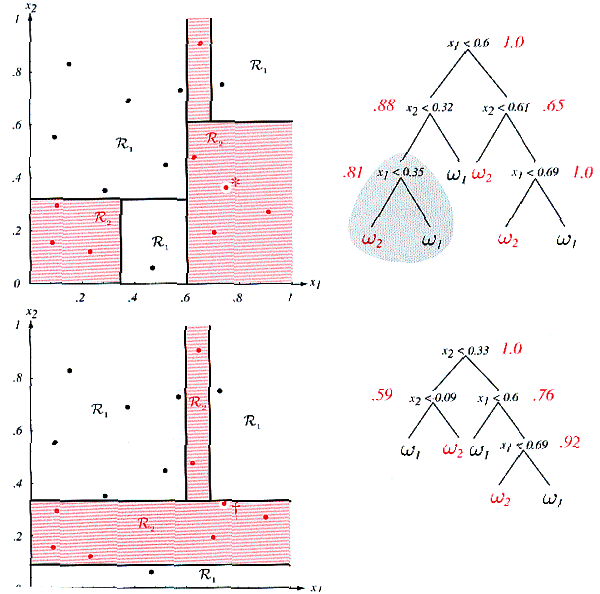 Moving just one example slightly may lead to quite different trees and space partition!

Lack of stability against small perturbation of data.
Figure from Duda, Hart & Stork, Chap. 8
Decision Tree Pseudocode
node = tree-design (Data = {X,C})
	For i = 1 to d
	      quality_variable(i) = quality_score(Xi, C)
	end
	node = {X_split, Threshold } for max{quality_variable}
	{Data_right, Data_left} = split(Data, X_split, Threshold)
	if node == leaf?
		return(node)
	else
		node_right = tree-design(Data_right)
		node_left = tree-design(Data_left)
	end
end
Binary split selection criteria
Q(t) =   N1Q1(t) + N2Q2(t),   where t is the threshold

Let p1k be the proportion of class k points in region 1 

Error criterion for a branch
                       Q1(t)  =  1 - p1k*  

Gini index:                 Q1(t)  = Sk p1k (1 - p1k)
Cross-entropy:                 Q1(t)  = Sk p1k log p1k
Cross-entropy and Gini work better in general
Tend to give higher rank to splits with more extreme class distributions  
Consider [(300,100) (100,300)] split versus [(400,0) (200 200)]
Computational Complexity for a Binary Tree
At the root node, for each of p variables
Sort all values, compute quality for each split
O(pN log N) time for real-valued or ordinal variables

Subsequent internal node operations each take O(N’ log N’)
e.g., balanced tree of depth K requires
   pN log N  + 2(pN/2 log N/2) + 4(pN/4 log N/4) + …. 2K(pN/2K log N/2K)
   = pN(logN + log(N/2) + log(N/4) + …… log N/2K)

This assumes data are in main memory
If data are on disk then repeated access of subsets at different nodes may be very slow (impossible to pre-index)
Splitting on a nominal attribute
Nominal attribute with m values
e.g., the name of a state or a city in marketing data

2m-1 possible subsets => exhaustive search is O(2m-1)
For small m, a simple approach is to branch on specific values
But for large m this may not work well

Neat trick for the 2-class problem:
For each predictor value calculate the proportion of class 1’s 
Order the m values according to these proportions
Now treat as an ordinal variable and select the best split (linear in m) 
This gives the optimal split for the Gini index, among all possible 2m-1 splits (Breiman et al, 1984).
How to Choose the Right-Sized Tree?
Predictive
Error
Error on Test Data
Error on Training Data
Size of Decision Tree
Ideal Range
for Tree Size
Choosing a Good Tree for Prediction
General idea
grow a large tree
prune it back to create a family of subtrees 
“weakest link” pruning
score the subtrees and pick the best one

Massive data sizes (e.g., n ~ 100k data points)
use training data set to fit a set of trees
use a validation data set to score the subtrees

Smaller data sizes (e.g., n ~1k or less)
use cross-validation
use explicit penalty terms  (e.g., Bayesian methods)
Why Trees are widely used in Practice
Can handle high dimensional data
builds a model using 1 dimension at time

Can handle any type of input variables
categorical, real-valued, etc
most other methods require data of a single type (e.g., only real-valued)

Trees are (somewhat) interpretable
domain expert can “read off” the tree’s logic

Tree algorithms are relatively easy to code and test
Limitations of Trees
Representational Bias
classification: piecewise linear boundaries, parallel to axes
regression: piecewise constant surfaces

High Variance
trees can be “unstable” as a function of the sample
e.g., small change in the data -> completely different tree
causes two problems
1. High variance contributes to prediction error
2. High variance reduces interpretability 
Trees are good candidates for model combining
Often used with boosting and bagging

Trees do not scale well to massive data sets (e.g., N in millions)
repeated random access of subsets of the data
Regression re-visited*Inspired by notes of A. Ng (Stanford) on Machine Learning - CS 229
Μάθημα: Εξόρυξη γνώσης από Βάσεις Δεδομένων και τον Παγκόσμιο Ιστό
Ενότητα # 3: Supervised learning 
Διδάσκων: Μιχάλης Βαζιργιάννης
Τμήμα: Προπτυχιακό Πρόγραμμα Σπουδών “Πληροφορικής”
Prediction – Classification..
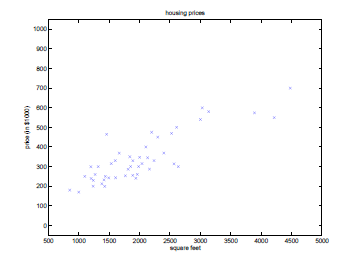 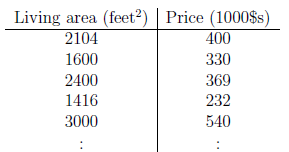 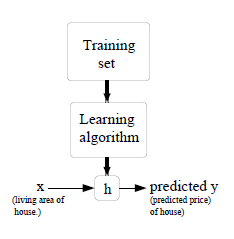 Lab 3
Learning – linear regression
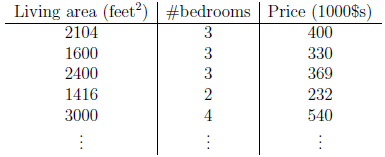 H(θ): hypothesis
Θ: parameters (weights)
--------------------
Assume intercept x0=1, hence
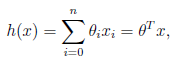 Define the cost function:
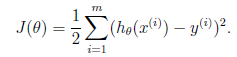 Lab 3
LMS – gradient descent
We want to choose  θ to minimize  J(θ). 
gradient descent algorithm, which starts with some initial θ, and repeatedly performs the update:


simultaneously performed for all values of j = 0, . . . , n. 
α: learning rate
to implement  algorithm: partial derivative term on the right hand side. 
for one training example (x, y):

Thus update rule:  

LMS update rule - also known as the Widrow-Hoff learning rule.
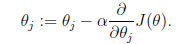 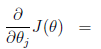 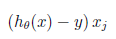 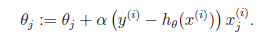 Lab 3
LMS rule properties
gradient descent always converges (assuming the learning rate α is not too large) to the global minimum. 
J is a convex quadratic function.
 the magnitude of the update is proportional to the error term
For a training example where prediction nearly matches the actual value of y(i), small change on the parameters; 
if our prediction h(x(i)) has a large error (i.e., if it is very far from y(i)) a larger change to the parameters will be made
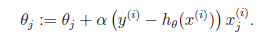 LMS – batch gradient descent
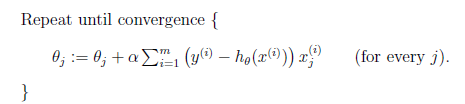 * m number of training examples
The method looks at every sample for each step
Global optima – hence converges to local minimum
The “α” value should not be too high
Lab 3
LMS – stochastic gradient descent
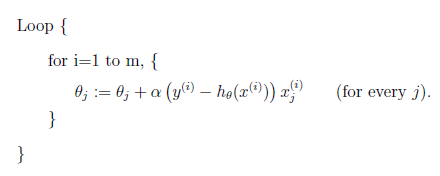 * m number of training examples
Parameters are updated for each training example
Lower complexity 
Converges faster but may oscillate around values
for large training sets , stochastic gradient descent is often preferred over batch gradient descent.
Lab 3
LMS revisited – normal equations
Directly minimize J by derivation with respect to θj’s and setting them to 0
Some notation:
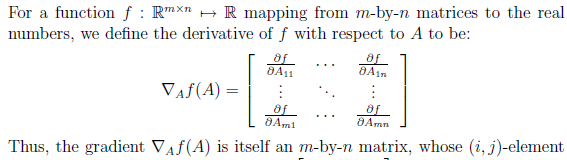 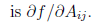 Lab 3
Trace operator properties
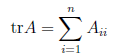 Trace operator:
Properties



Let A, B square matrices and α a real number:
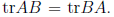 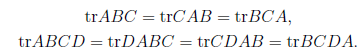 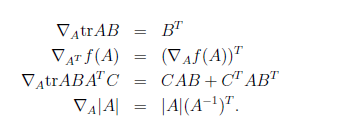 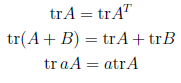 Lab 3
LMS revisited..
Aim to find the closed form of θ  that minimizes  J(θ)
Let X the training set of vectors and y the target values vector
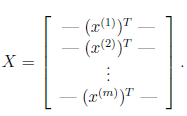 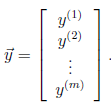 Lab 3
LMS revisited.. – direct error minimization
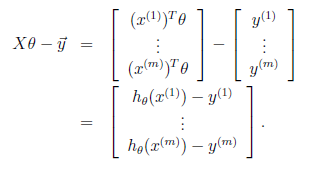 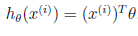 As                                                        then
Thus:




To minimize J, derivatives with respect to θ (with 2,3):

set the derivatives to 0: 
normal equations:
Thus θ  minimizing J(θ):
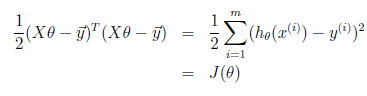 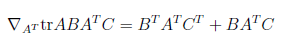 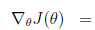 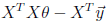 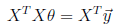 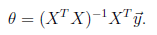 Lab 3
Regression – probabilistic interpretation
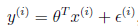 ε(i) some error function iid normally distributed





Maximize the likelihood:
Assuming independence:
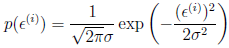 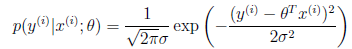 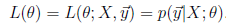 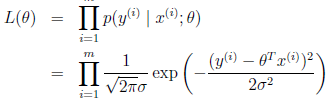 Lab 3
Regression – probabilistic interpretation
Maximize the log likelihood
                                                (proof)

Equivalent to minimize: 

This is the J(θ).. Solved above..
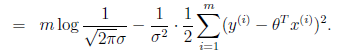 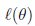 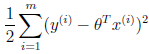 Lab 3
Evaluating Classification Results (in general)
Summary statistics:
empirical estimate of score function on test data, eg., error rate

More  detailed breakdown
E.g., “confusion matrices”
Can be quite useful in detecting systematic errors

Detection v. false-alarm plots (2 classes)
Binary classifier with real-valued output for each example, where higher means more likely to be class 1
For each possible threshold, calculate
Detection rate = fraction of class 1 detected
False alarm rate = fraction of class 2 detected
Plot y (detection rate) versus x (false alarm rate)
Also known as ROC, precision-recall, specificity/sensitivity
Bagging for Combining Classifiers
Training data sets of size N

Generate B “bootstrap” sampled data sets of size N 
Bootstrap sample = sample with replacement 
e.g. B = 100

Build B models (e.g., trees), one for each bootstrap sample
Intuition is that the bootstrapping “perturbs” the data enough to make the models more resistant to true variability

For prediction, combine the predictions from the B models
E.g., for classification p(c | x) = fraction of B models that predict c

Plus: generally improves accuracy on models such as trees
Negative: lose interpretability
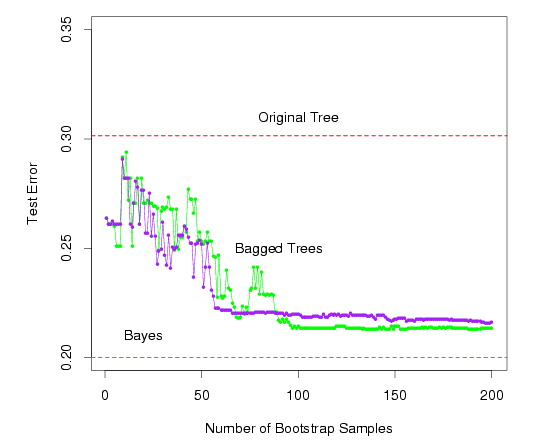 green = majority vote
purple = averaging
     the probabilities
From Hastie, Tibshirani,
And Friedman, 2001
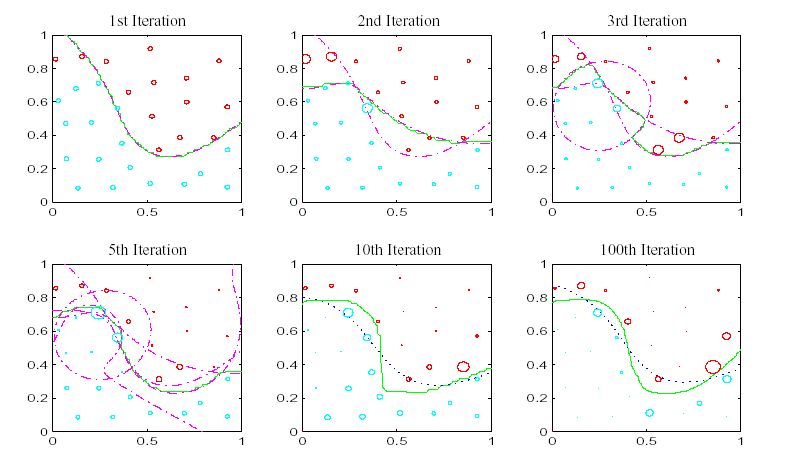 Illustration of Boosting:
Color of points = class label
Diameter of points = weight at each iteration
Dashed line: single stage classifier.  Green line: combined, boosted classifier
Dotted blue in last two: bagging  
(from G. Rätsch, Phd thesis, 2001)
References – Further material
- Regression & LSE
http://www.williams.edu/go/math/sjmiller/public_html/BrownClasses/54/mynotes52.htm
Supervised learning
Andrew NG, Stanford Univ, CS229 - Machine Learning
(http://www.stanford.edu/class/cs229/)
Τέλος Ενότητας # 3
Μάθημα: Εξόρυξη γνώσης από Βάσεις Δεδομένων και τον Παγκόσμιο Ιστό, Ενότητα # 3: Supervised learning 
Διδάσκων: Μιχάλης Βαζιργιάννης, Τμήμα: Προπτυχιακό Πρόγραμμα Σπουδών “Πληροφορικής”
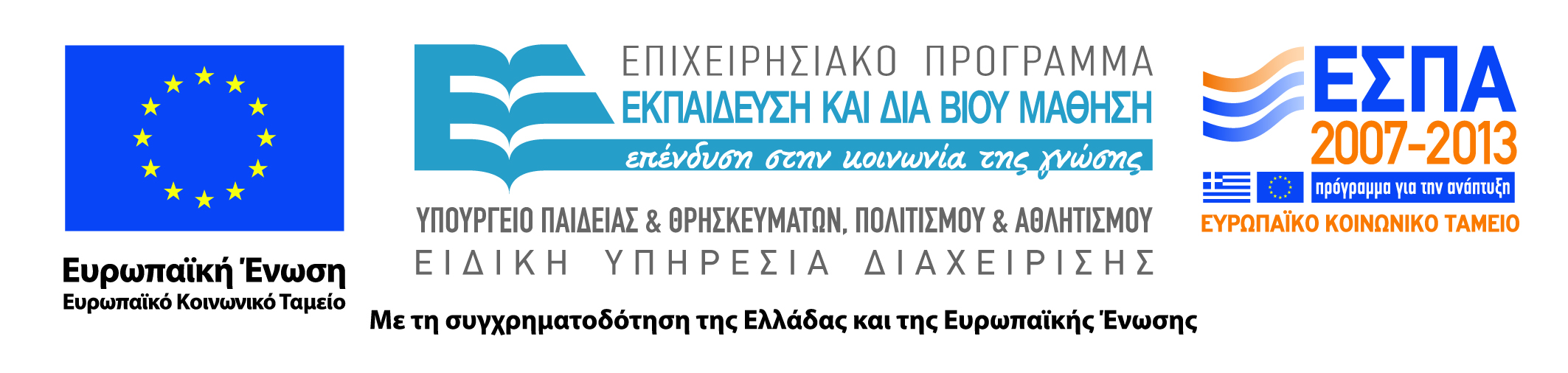 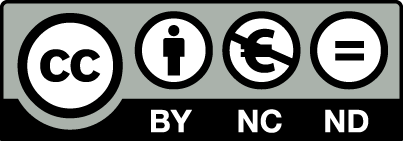